2019 UFE Analysis




Randy Roberts
May 2020 WMS Information Session
UFE Basics 1
UFE (Unaccounted For Energy) is computed as follows:
	       UFE = Generation – (Load + Losses)






Negative UFE indicates load/losses are overestimated
Sources of UFE include:
■ Generation Measurement Errors
■ DC Tie Inadvertent Energy
■ Load	  - Missing/Erroneous Usage Data
		  - Backcast Profile Error
		  - Load Profile ID Assignment Error
		  - Theft
■ Losses  - Model Error
		  - Loss Calculation Error
		  - Loss Code Assignment Error
May 2020 Information Session
UFE
Losses:
Transmission & Distribution
Interval Data
Energy Usage
Profiled Energy Usage
 Non-Metered Accounts
UFE Basics 2
Net Generation for Settlement Interval
GAP - - - - - - >
Net Generation
Compared to
Load Buildup
May 2020 Information Session
Protocol Language 11.6 – Unaccounted for Energy Analysis
11.6.1	Overview
(1)	ERCOT will provide an annual Unaccounted For Energy (UFE) analysis report consisting of UFE data analysis from the preceding calendar year.  This report will be based on final Settlement data and will be posted to the Market Information System (MIS) Public Area by April 30th.  The appropriate …
11.6.2	Annual Unaccounted For Energy Analysis Report
The annual UFE analysis report will contain both ERCOT-wide and UFE allocation category quantities as follows:   
(a)	Total UFE MWhs;
(b)	Total UFE cost;
(c)	Percent of total UFE to ERCOT Load;
(d)	Percent of total UFE cost; and
(e)	Notice of any factors that may be contributing to UFE.
May 2020 Information Session
Data Required Per Protocol Section 11.6.2
May 2020 Information Session
2010 – 2019 Average Daily % UFE(sorted low to high)
May 2020 Information Session
Most Recent 5 Years - Average Daily % UFE(sorted low to high)
May 2020 Information Session
UFE Monthly MWH
May 2020 Information Session
UFE Monthly Cost
May 2020 Information Session
Historical Yearly Values
May 2020 Information Session
Historical UFE Cost, MWH, and Average MCPE
May 2020 Information Session
Historical UFE as Percent of Load
May 2020 Information Session
Transmission Loss Factor Calculation Review
13.2.3	Transmission Loss Factor Calculations
The following formulas shall be used to translate the seasonal on-peak and off-peak TLFs into Settlement Interval TLFs.

TLFi	=	(SSC * SIELi) + SIC
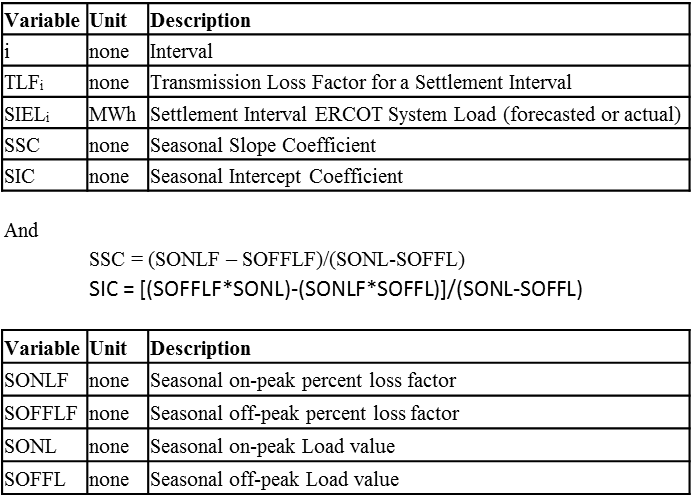 May 2020 Information Session
2019 Transmission Loss vs. UFE
May 2020 Information Session
2020/2021 Transmission Losses (Actual & Forecasted)
May 2020 Information Session